Геометрические тела и их изображение,5 класс
Нас окружают множество предметов. Они отличаются формой, размерами, материалом, из которого изготовлены, окраской и другими качествами
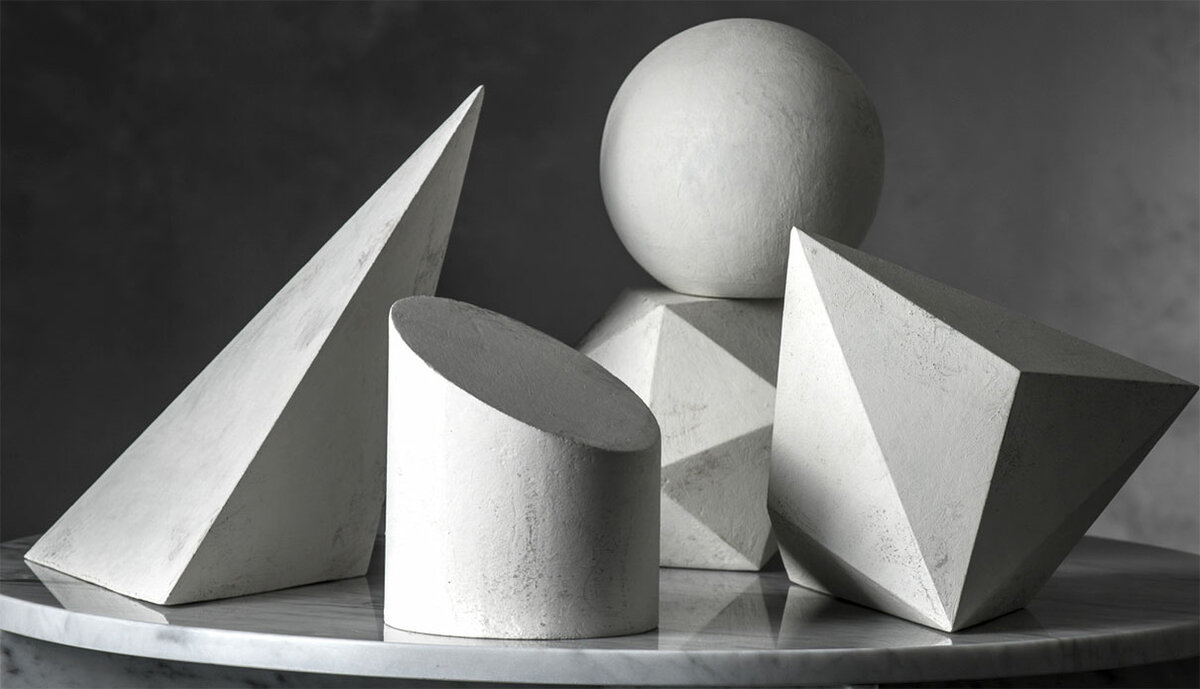 2
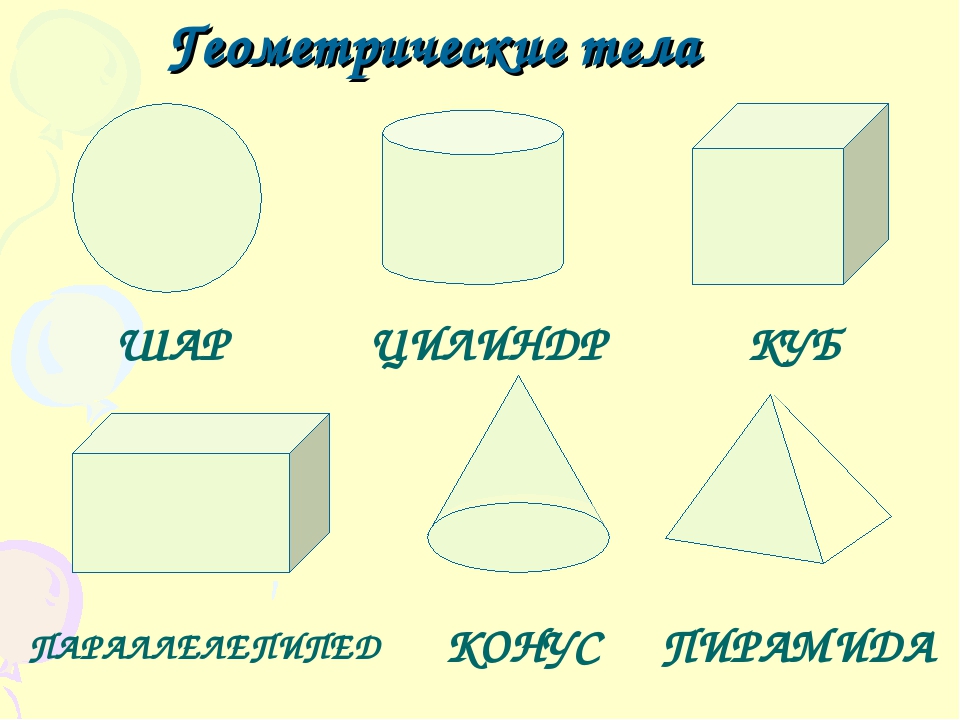 3
Многообразие геометрических тел вокруг нас
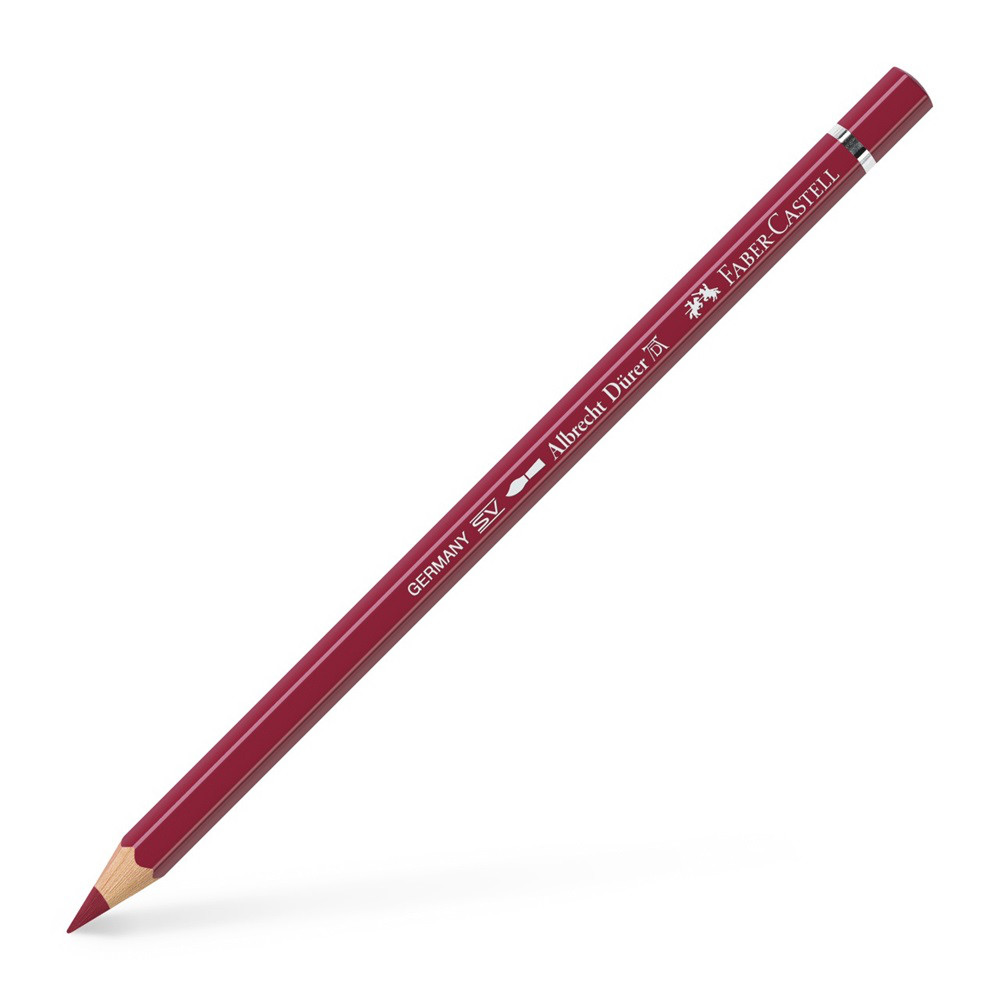 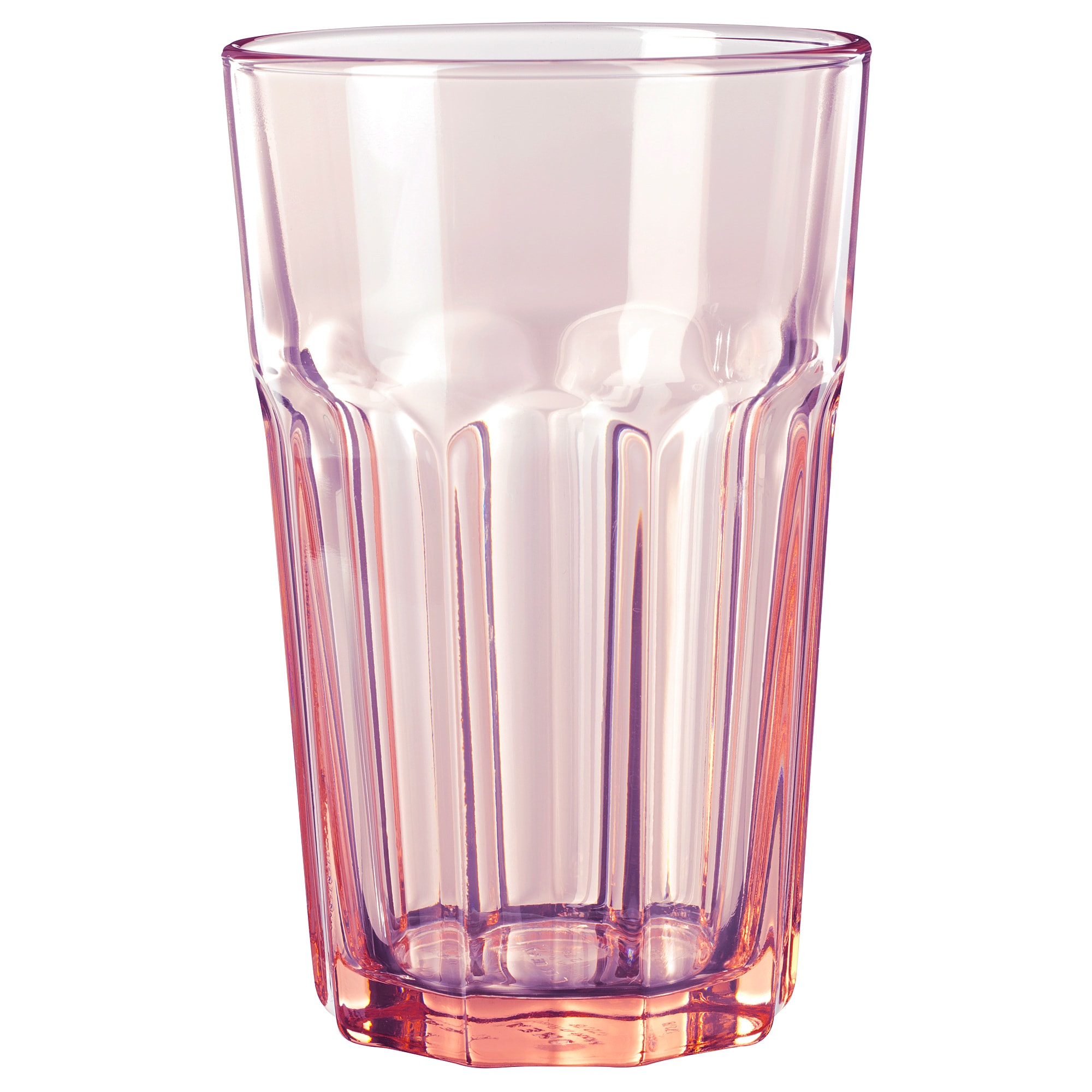 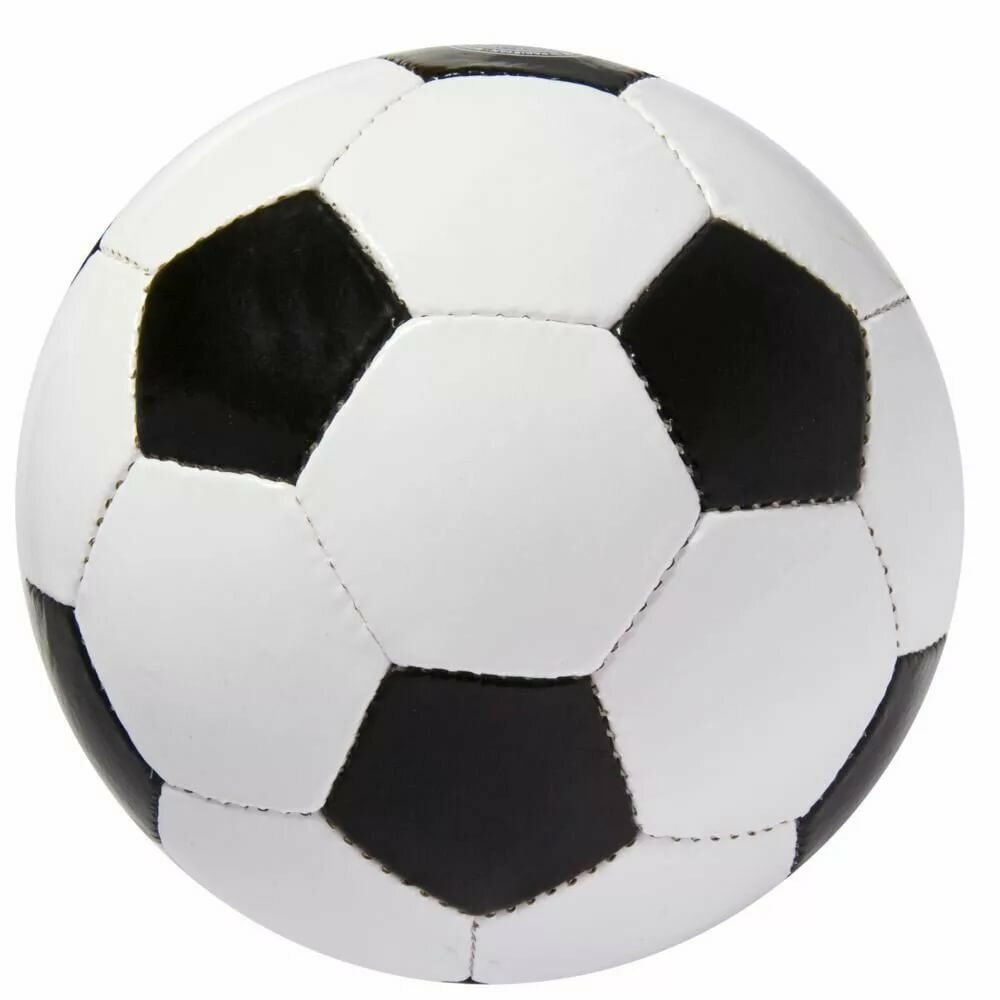 Приведите свои примеры геометрических тел
4
Поверхность каждого геометрического тела разбивает пространство на внутреннюю и внешнюю области. Границей этих областей служит поверхность тела
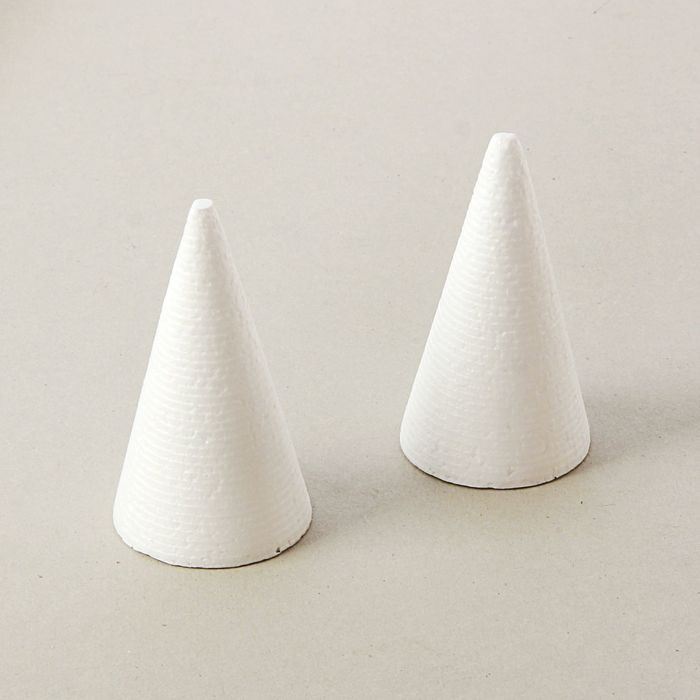 5
Среди множества геометрических тел есть большая группа многогранников
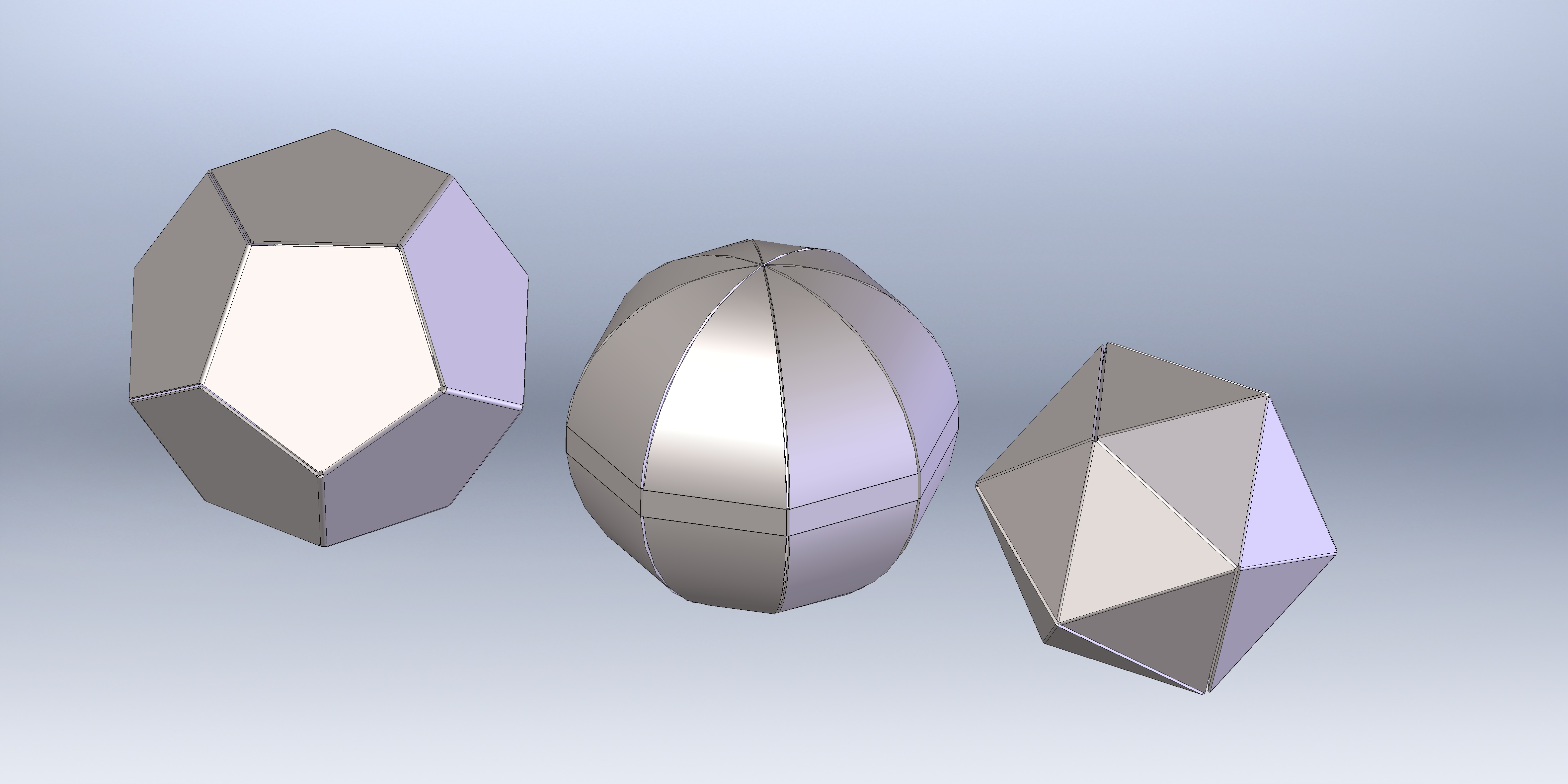 6
Поверхность любого многогранника состоит из многоугольников. Каждый из этих многоугольников называют гранью многогранника, вершины этих многоугольников являются вершинами многогранников, а стороны –ребрами многогранника
7
Изображение пространственных тел, перспектива
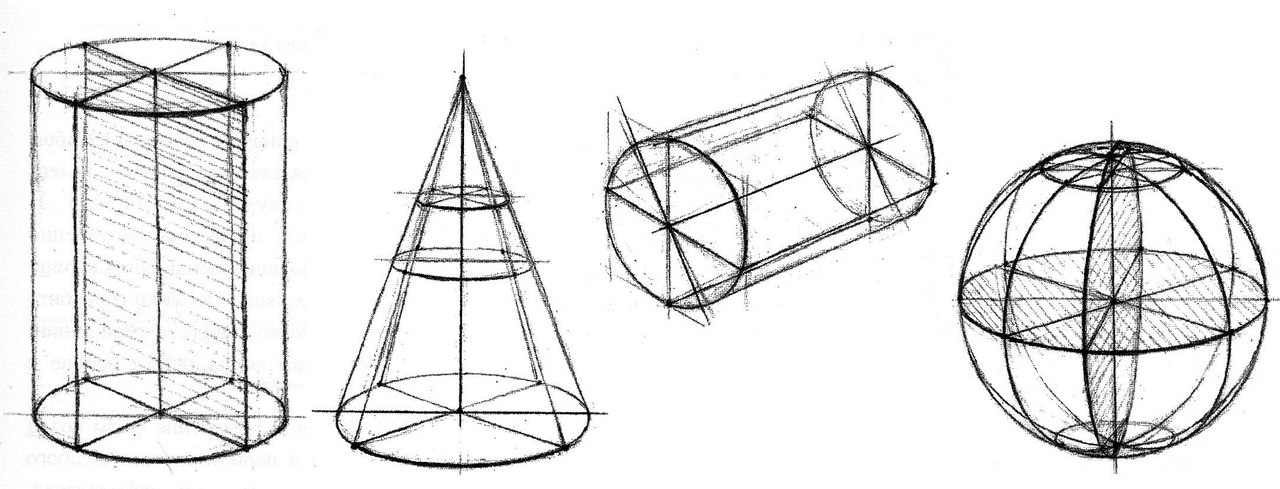 8
Задание 1. Начертите фигуры по клеткам в тетрадь. Назовите их
Фигура 2
Фигура 1
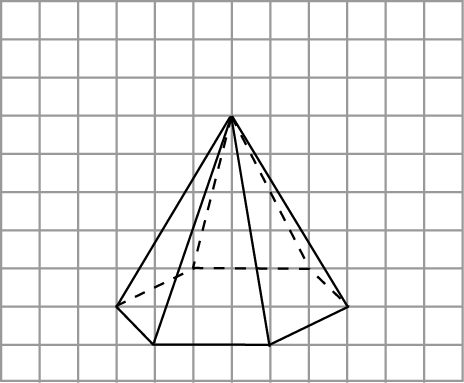 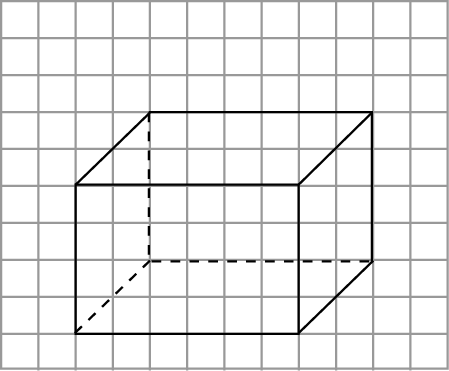 9
Задание 2. Постройте в тетради произвольно шар, цилиндр, конус
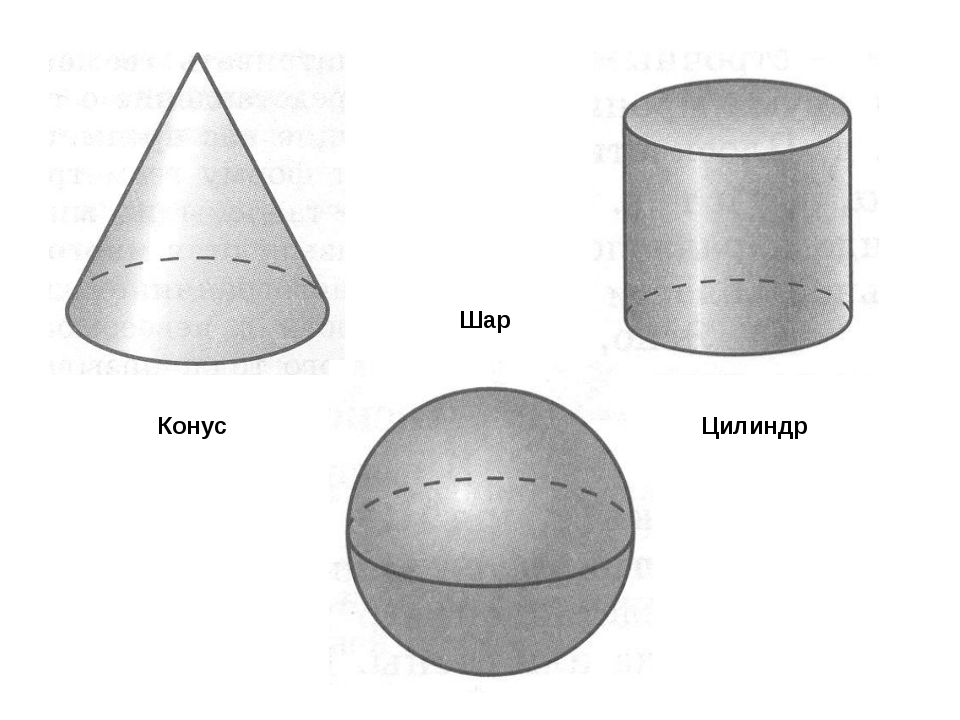 10
Задание 3. Найдите и назовите те тела, которые являются многогранниками
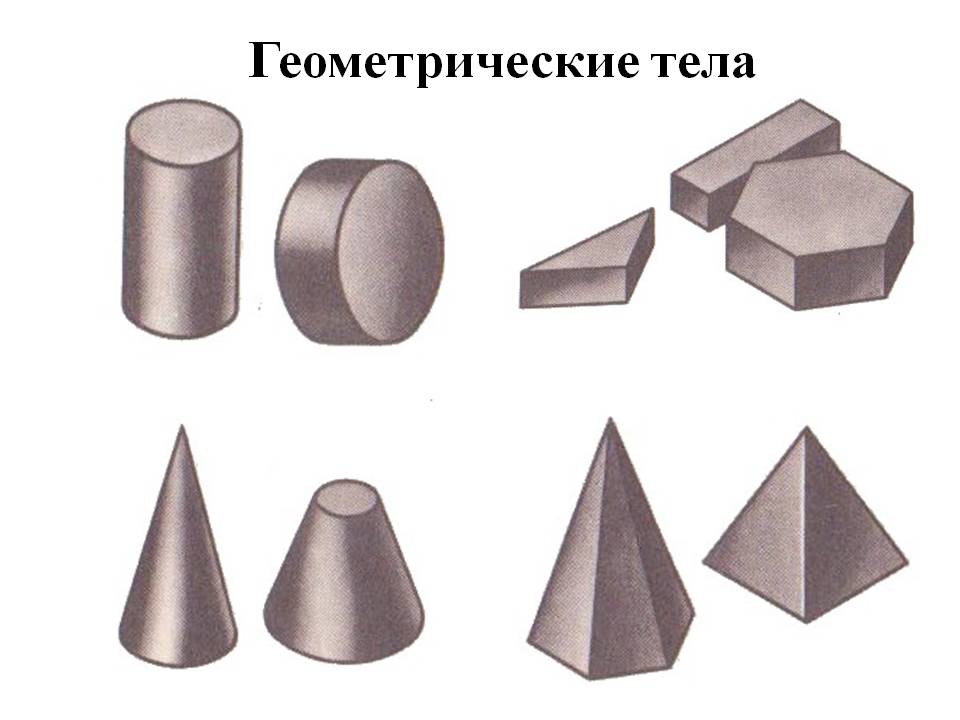 11